An Overview of Data Provenance
Why – How – Where
What’s up with this presentation?
Cannibalized from:

Val Tannen’s EDBT and AMW 2010 tutorials

Peter Buneman and Wang-Chiew Tan’s SIGMOD 2007 tutorial

Julie and Nodira’s 590q presentation 
Provenance
Data provenance
[BunemanKhannaTan01]: aims to explain how a particular result was derived.

Data-intensive science
Worry about provenance
provenance, n.
	The fact of coming from some particular source or quarter; 
	origin, derivation [Oxford English Dictionary]
Terminology
Cf. Peter Buneman

Pedigree is for dogs

Lineage is for kings

Provenance is for art
Motivation
Data integration [WangMadnick90, LeeBressanMadnick98]
Data Warehousing [CuiWidonWiener00]
Scientific Data Management [BunemanKhannaTan01]


Determines trust on results
Ensure reliability, quality of data
Repeatability/verifiability
Avoid effort duplication
Understanding transport of annotations
Example of Data Provenance
A typical question:
For a given database query Q, a database D and a tuple t in the output of Q(D), which parts of D “contribute” to t?






The question can be applied to attribute values, tables, etc.
R
Emp		Dept
John  	D01
Susan	D02
Anna	D04
S
Did		Mgr
D01		Mary
D02		Ken
D03		Ed
Emp		Dept	Mgr
John		D01		Mary
Susan	D02		Ken
Q
Q = 	select r.A, r.B, s.C
      	from R r, S s
	where r.B = s.B
1990
1997
2000
2002
2003
2001
Timeline
A Polygen Model for Heterogeneous Database Systems: The Source Tagging Perspective. Y. R. Wang and 
S. E. Madnick. VLDB 1990.
Supporting Fine-grained Data Lineage in a Database Visualization Environment. A. Woodruff and 
M. Stonebraker. ICDE 1997.
Tracing the Lineage of View Data in a Warehousing Environment. Y. Cui, J. Widom and J. L. Wiener. TODS 2000.

Why and Where: A Characterization of Data Provenance. P. Buneman, S. Khanna, Tan. ICDT 2001. 

On Propagation of Deletions and Annotations through Views. P. Buneman, S. Khanna, Tan. PODS 2002.

Containment of Relational Queries with Annotation Propagation. Tan. DBPL 2003.
1990
1997
2000
2002
2003
2004
2006
2007
2009
2001
Timeline
An Annotation Management System for Relational Databases. D. Bhagwat, L. Chiticariu, Tan, G. Vijayvargiya. 
VLDB 2004, VLDB Journal 2005.

MONDRIAN: Annotating and Querying Databases through Colors and Blocks. ICDE 2006. 

Provenance in Curated Databases. P. Buneman, A. Chapman and J. Cheney. SIGMOD 2006.

Annotation propagation revisited for key preserving views. Gao Cong, Wenfei Fan, Floris Geerts. CIKM 2006.

ULDBs: Databases with Uncertainty and Lineage. O. Benjelloun, A.D. Sarma, A. Y. Halevy, and J. Widom. VLDB 2006.
 
Debugging Schema Mappings with Routes. L. Chiticariu and Tan. VLDB 2006.
On the Expressiveness of Implicit Provenance in Query and Update Languages. P. Buneman, J. Cheney 
and S. Vansummeren. ICDT 2007.

Intentional Associations Between Data and Metadata. D. Srivastava and Y. Velegrakis. SIGMOD 2007.

Provenance Semirings. T. J. Green, G. Karvounarakis and V. Tannen. PODS 2007.

Annotated XML: Queries and Provenance: J. N. Foster, T. J. Green, V. Tannen. PODS 2008.

Containment of Conjunctive  Queries on Annotated Relations: T. J. Green, ICDT 2009
Extra
information
Annotation-based
Q’
Two Approaches
Eager or annotation-based
Changes the transformation from Q to Q’ to carry extra information
Source data not needed after transformation
Lazy or non-annotation based
Q is unchanged
Good when extra storage is an issue
Recomputation and access to source required
Q
Types of Provenance
Why
“What DB tuples contribute to the presence of each result tuple?”

How
“By what process is each output tuple produced from the DB instance?”

Where
“Where (from what attribute of what tuple) does each output tuple value come from?”
Lineage
Lineage for an output tuple t is a subset of the input tuples which are relevant to the output tuple
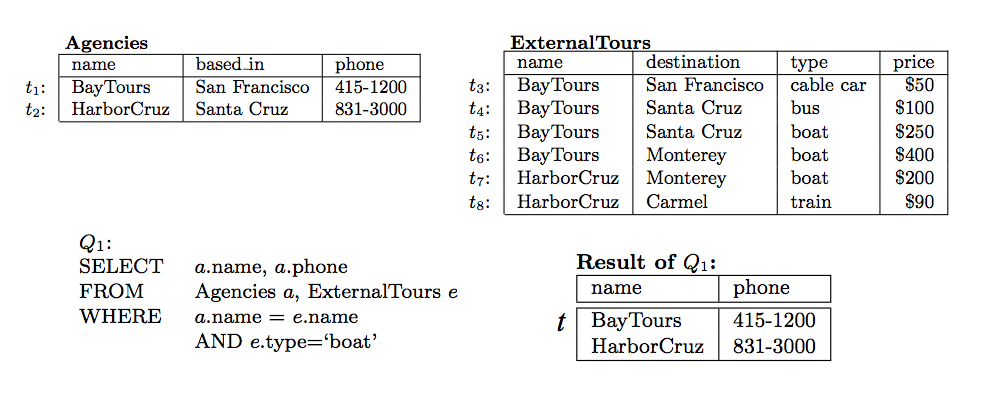 Lineage: {t1, t5, t6}
Problem: Not very precise. 
e.g. lineage above does not specify that t5 and t6 do not both need to exist.
Why provenance
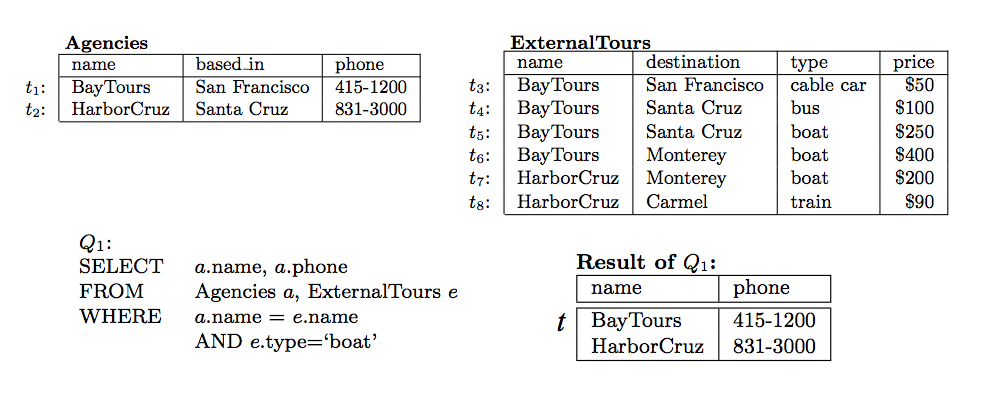 Witness of t:  Any subset of the database sufficient to reconstruct tuple t in the query result.
{t1, t5}
{t1, t6}
{t1, t2, t6, t8}
Witness basis:  Leaves of the “proof tree” showing how result tuple t is generated
{{t1, t5}, {t1, t6}}
Why: Query Rewriting
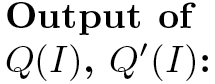 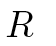 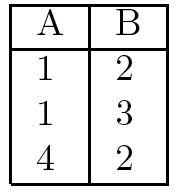 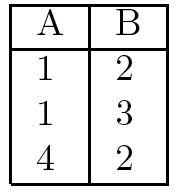 t1
t
t2
t3
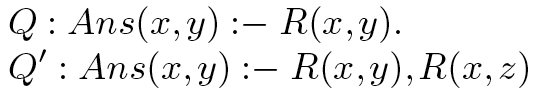 Why(Q, I, t): {{t1}}

Why(Q’, I, t): {{t1}, {t1, t2}}
Minimal witness basis:  
Minimal witnesses in the witness basis
The View Deletion Problem
D a database instance and V=Q(D) a view defined over D.
Find a set of tuples ΔD to remove from D so that a specific tuple t is removed from the view

Minimize the number of side-effects in the view
View side-effect problem
Hard: queries with joins and projection or union
PTIME: the rest

Minimize the number of tuples deleted from D
Source side-effect problem
Same dichotomy
[BunemanKhannaTan. PODS02]
How provenance
Identifies “witness tuples” and the operations performed on them to produce each result tuple

Expresses operations using provenance semirings
MERGE (+): union or projection
JOIN (): joins
Propagating Annotations
R
A   B   C
R   S
…
a    b    c
…
A   B   C   D   E
…
a    b    c   d   e
…
Join (on B)
S
D   B   E
…
d    b    e
…
The annotation          means joint use of the data annotated by p and the data annotated by r
Propagating Annotations (2)
R
A   B   C
R   S
…
a    b    c
…
A   B   C
…
a    b    c
…
p + r
Union
S
A   B   C
…
a    b    c
…
The annotation p + r means alternative use of the data annotated by p and the data annotated by r
Propagating Annotations (3)
R
A   B   C
πABR
…
a    b    c1
…
a    b    c2
…
a    b    c3
A   B
…
a    b 
…
p
Project
p + r + s
r
s
+ denotes alternative use of data
An example (SPJU)
Q = σC=eπAC(πACR    πBCR    πACR    πBCR)
R
A   B   C
a    b    c
d    b    e
f     g    e
p
A   C
a    c
a    e
d    c
d    e
f     e
r
s
For selection, multiply with annotation 0 and 1.
Summary of approach
Space of annotations K
K-relations: every tuple annotated with elements from K
Binary operations on K
 	:  joint use (join)
+	:  alternative use (union/projection)
Special annotations 0 and 1 in K
Absent tuples  0
1 is a neutral annotation

What are the laws of (K,+,,0,1)?
Annotated Relational Algebra
DBMS query optimizers assume certain equivalences:
Union is associative, commutative
Join is associative, commutative, distributes over union
Projections/selections commute with each other and with union/join (when applicable)
No idempotence to allow for bag semantics

Equivalent queries should produce the same annotations
Proposition:  Above identities hold for queries on K-relations iff (K,+,,0,1) is a commutative semiring
Commutative Semirings?
An algebraic structure (K,+,,0,1) where:

K is the domain
+ is associative, commutative, with 0 identity
 is associative with 1 identity
 distributes over +
a0=0a=0

 is also commutative
semiring
Back to example
R
Q
A   B   C
A   C
a    b    c
d    b    e
f     g    e
p
a    c
a    e
d    c
d    e
f     e
r
s
Applying the laws: polynomials
R
Q
A   B   C
A   C
a    b    c
d    b    e
f     g    e
p
pr
a    e
d    e
f     e
r
2r2 + rs
s
rs + 2s2
Polynomials with coefficients in     and annotation tokens as indeterminates p, r, s capture a very general form of provenance
How to read this provenance
R
Q
A   B   C
A   C
a    b    c
d    b    e
f     g    e
p
pr
a    e
d    e
f     e
r
2r2 + rs
s
rs + 2s2
3 ways to derive (d e)
 2 of the ways use only r, but they use it twice
 the 3rd uses r once and s once
Deletion Propagation
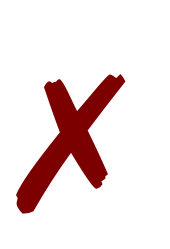 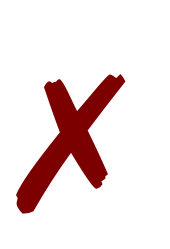 R
Q
Q
Q
A   B   C
A   C
A   C
A   C
a    b    c
d    b    e
f     g    e
p
pr
0
a    e
d    e
f     e
a    e
d    e
f     e
f     e
2s2
r
2r2 + rs
0
s
rs + 2s2
2s2
Delete (d b e) from R
Set r to 0!
Some useful commutative semirings
Set Semantics
Bag Semantics
Probabilistic events
Access Control
Public
Top Secret
Provenance with semirings
R
Q
A   B   C
A   C
a    b    c
d    b    e
f     g    e
p
…
d    e
…
r
{r,s}
{{r},{r,s}}
{{r}}
s
Lineage Semiring:
Why provenance Semiring:
Minimal witness Semiring:
Provenance Hierarchy
“One semiring to rule them all” – V. Tannen
2x2y + xy + 5y2 + z
most informative
x2y + xy + y2 + z
3xy + 5y + z
xy + y + z
least informative
xyz
y + z
Semiring homomorphism   h : K1 K2
Example: distrust scores
Semiring:
Tokens: X={p,r,s}
Assignment function f : X  K
Example: Access Control
where
a    c
a    e
d    c
d    e
f     e
2p2
pr
a    b    c
d    b    e
f     g    e
p
q
pr
r
2r2+rs
s
2s2+rs
p=P, r=S, s=T
a    c
a    e
d    c
d    e
f     e
P
a    b    c
d    b    e
f     g    e
P
S
q
S
Evaluate with p=P, r=S, s=T
 using min for “+”, max for “”
S
T
S
T
User with secret clearance
A   B
4
5   6
A   B
4
5   7
Where Provenance
Identifies “witness cells”

Important for annotations
SELECT * FROM R WHERE A <> 5
UNION 
SELECT A, 7 AS B FROM R WHERE A= 5
R
?
UPDATE R SET B=7 WHERE A=5
A
A
B
B
3
3
4
4
5
5
6
7
Color Algebra [Geerts, Kementsietsidis, Milano 06]
P[Q]
SELECT * FROM R WHERE A <> 5
UNION 
SELECT A, 7 AS B FROM R WHERE A= 5
Q   =
A
A
B
B
3
3
4
4
5
5
6
7
Color Algebra
P[Q]
UPDATE R SET B=7 WHERE A=5
Q   =
Where Provenance and Semirings
Ru
Ax   By   C1
πAC(πABR    (πBCR    S))
…
a1    b1    c1
…
A1   C1
…
a1    c1
…
u2p2xy2 + uvpmxyz
Sv
B1   C1
…
bz    c1
…
1 is a neutral annotation, used when we don’t bother to track data
m
Different Annotations  Different Tuples
R
πCσC=eπAC(πABR    πBCR)
A   B   C
a    b    c
d    b    ez
f     g    ew
p
C
ez
ew
r
pr+r2
s
s2
Wrap up: Issues and Directions
Archiving

Compression

Generalizations
Program Slicing [Cheney07]

“Negative” Provenance
Why Not? [SIGMOD09], Artemis [PVLDB09]

Causality? 
The end